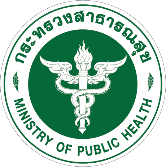 ข้อมูล EPI จาก HDC ณ วันที่ 23 กุมภาพันธ์ 2560
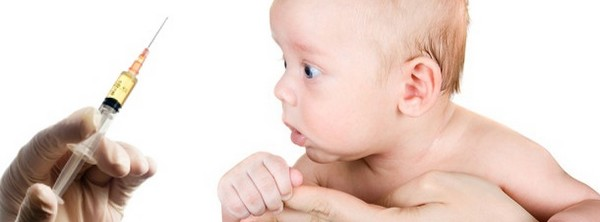 กลุ่มงานควบคุมโรคติดต่อ
สำนักงานสาธารณสุขจังหวัดสระแก้ว
ตารางที่ 1 แสดงความครอบคลุมของเด็กอายุครบ 1 ปีที่ได้รับวัคซีน BCG ,HBV1,IPV,DTP-HBV3,OPV3, MMR1 ไตรมาส 2 จ.สระแก้ว แยกรายอำเภอ (เรียงตามเปอร์เซ็นต์ความครอบคลุมของวัคซีน MMR1)
ตารางที่ 2 แสดงความครอบคลุมของเด็กอายุครบ 2 ปีที่ได้รับวัคซีน DTP4,OPV4,JE จ.สระแก้ว แยกรายอำเภอ
เรียงตามเปอร์เซ็นความครอบคลุมของวัคซีน JE
ตารางที่ 3 แสดงความครอบคลุมของเด็กอายุครบ 3 ปีที่ได้รับวัคซีน JE,MMR2 จ.สระแก้ว แยกรายอำเภอ
เรียงตามเปอร์เซ็นความครอบคลุมของวัคซีน MMR2
ตารางที่ 4 แสดงความครอบคลุมของเด็กอายุครบ 5 ปีที่ได้รับวัคซีน DTP5,โปลิโอ5 จ.สระแก้ว แยกรายอำเภอ
เรียงตามเปอร์เซ็นความครอบคลุมของวัคซีน OPV5
ความครอบคลุมของเด็กอายุครบ 1 ปีที่ได้รับวัคซีน MMR1 และเด็กอายุ 3 ปีที่ได้รับวัคซีน MMR2 
ไตรมาส 2 จ.สระแก้ว แยกรายสถานบริการ
ตัวอย่างปัญหาข้อมูลวัคซีนและข้อเสนอแนะ/แนวทางแก้ไข
ที่พบจากการลงพื้นที่อำเภอเขาฉกรรจ์ (15 กุมภาพันธ์ 2560)